instrumentation Mass spectrometryDr: leaqaa Abd Al-Redha
*  (MS) is super potent technique     - To give M.Wt    -molecular formula    - Elements represent      - structural information (fragmentation pattern)
The mass spectrometer performs 3 essential functions:1st  it subjects molecules to bombardment by stream of high energy electrons, converting some of molecules to ions which accelerated in an electric field.2nd ,the accelerated ions are separated according to their m/z ratio in a magnetic or electric field.Finally,the ions that have a particular m/z ratio are detected ,amplified and recorder then give mass spectrum
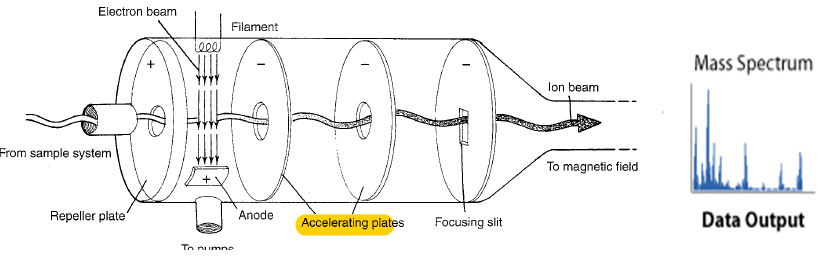 Basic principle:a charged particles moving in a magnetic field *degree of deflection depends on mass/charge         deflected less    - heavier molecule   more charged     = deflected more -
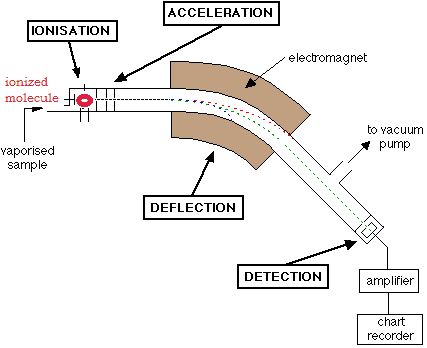 Probably the most useful information you should be able to obtain from a MS spectrum is the molecular weight of the sample.•  This will often be the heaviest ion observed from the sample provided this ion is stable enough to be observed
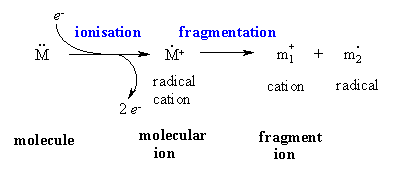 Electron Ionization (EIMS):  the basic idea ,wn can used one electront to ionized the molecule M + eˉ → M⁺    +2eˉ  - if you take CH4
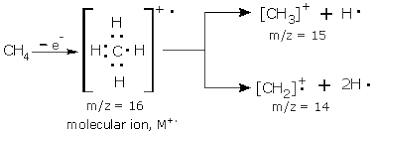 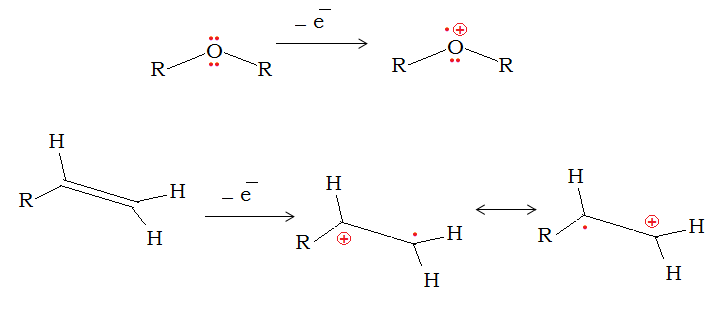 The order of energy required to remove electron is as follows : δ electron  ˃ non-conjugated ¶ > conjugated ¶ > non bonding or lone pair of electrons
* Most molecules show a peak for the molecular ion, the stability of which is usually in the order :Aromatic > Conjugated acyclic polyenes> Alicyclics > n-hydrocarbons > ketones > ethers > Branched chain hydrocarbons > Alcohols
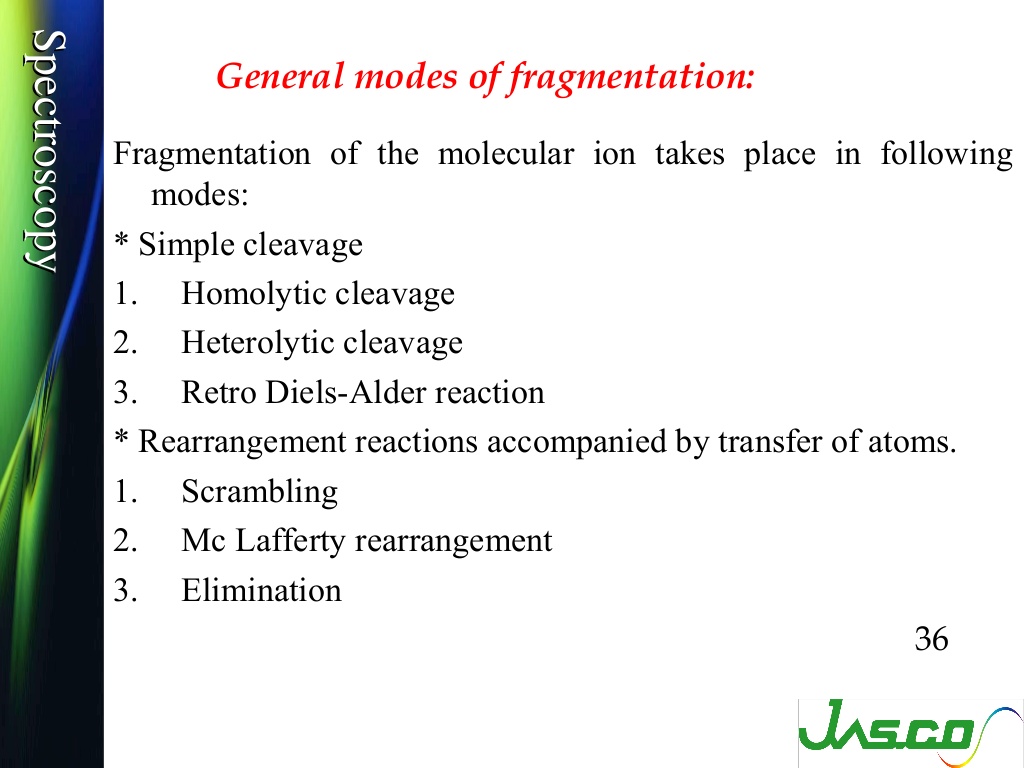 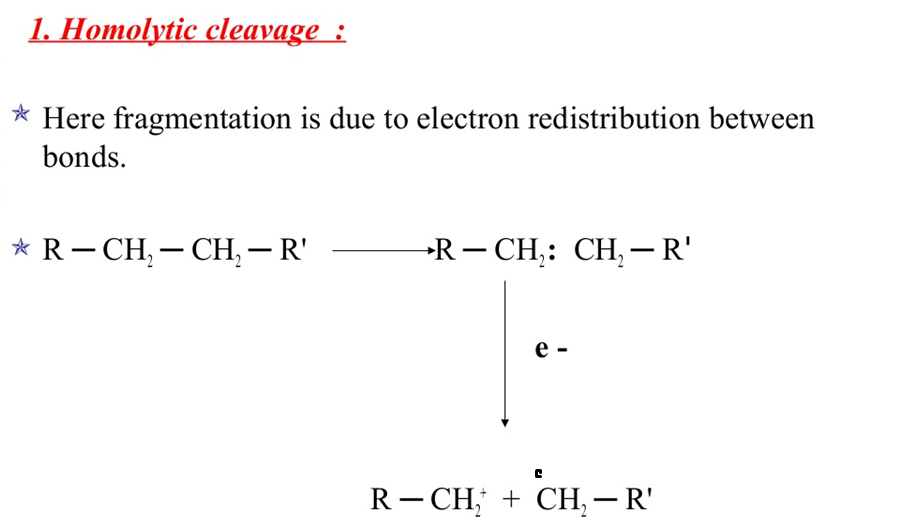 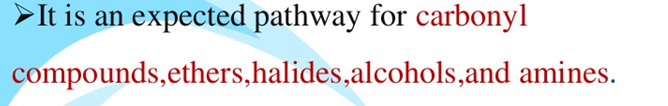 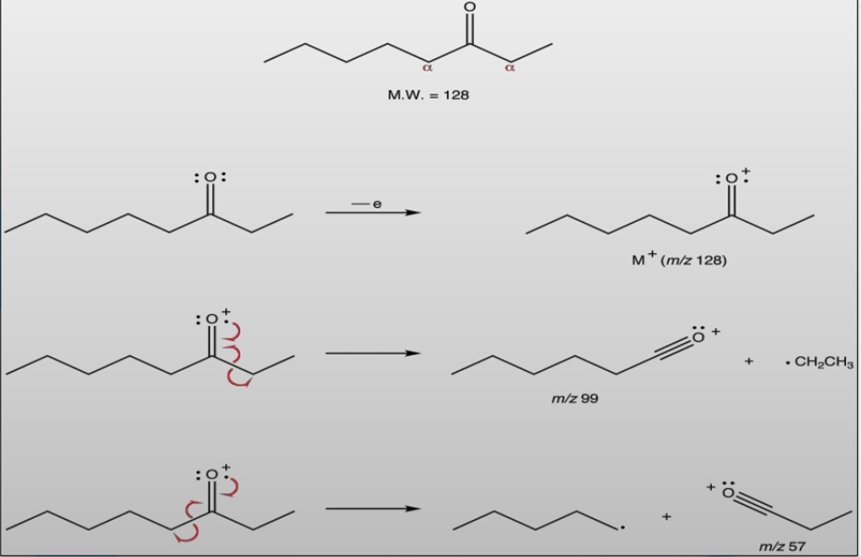 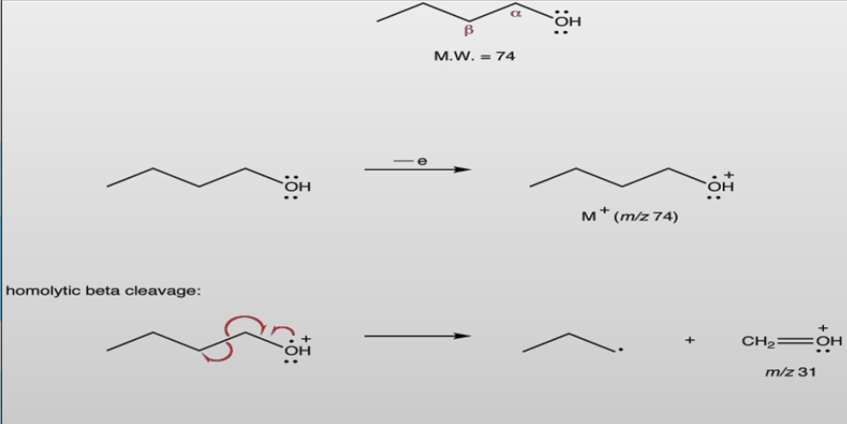 2- Heterolytic cleavage:*Alkyl halide :                                                                                                      * Alcohol:                                                    =   Ethers*
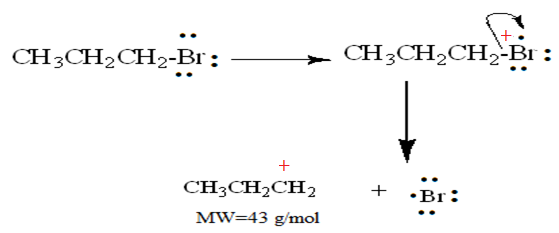 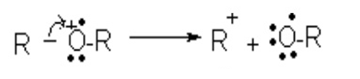 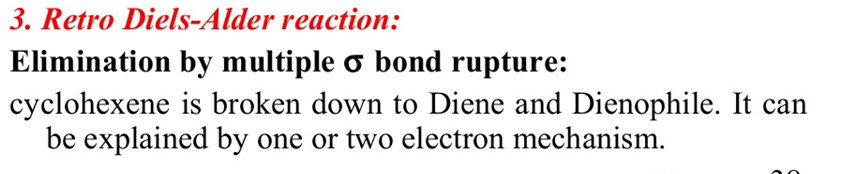 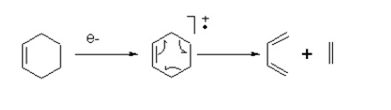 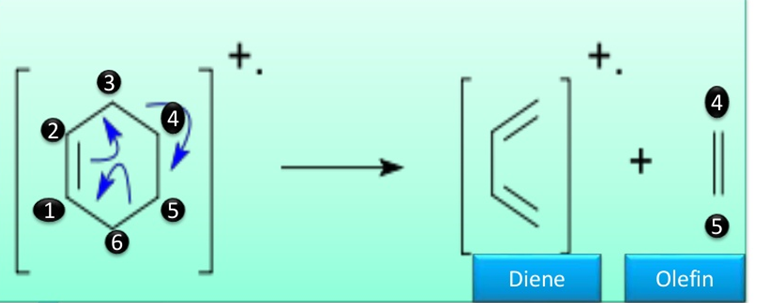 * Rearrangement reactions accompanied by transfer of atoms:   1- Scrambling                                           fragmentation giving rise to stable carbocation:    ex-   M⁺  from Alkyl benzen undergoes at benzylic bond and final product is 7 membered cyclic ion known as        Tropylium ion
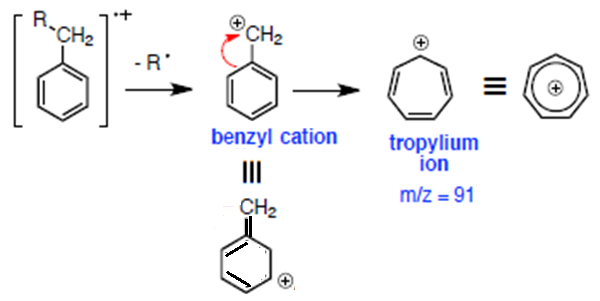 3- McLafferty rearrangement:(intramolecular atomic rearrangment)     * must have  γ-H = an unsaturation point
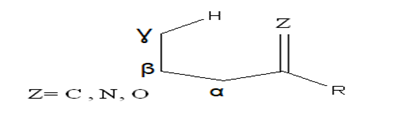 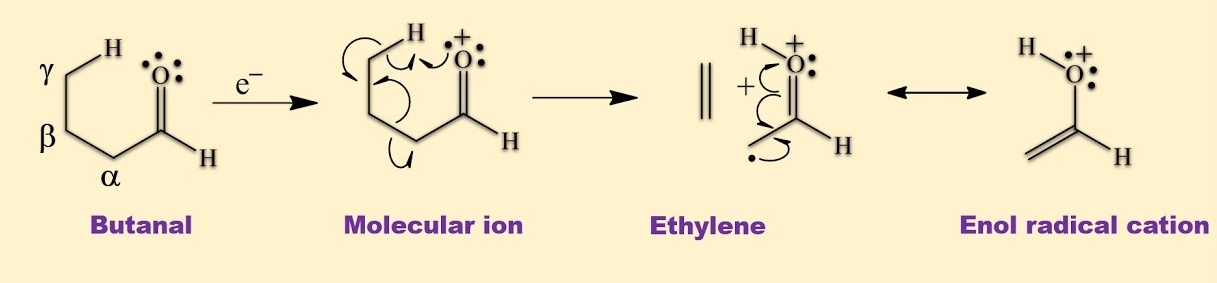 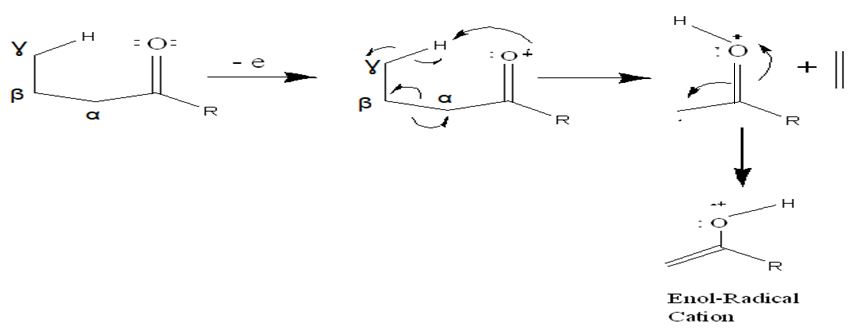 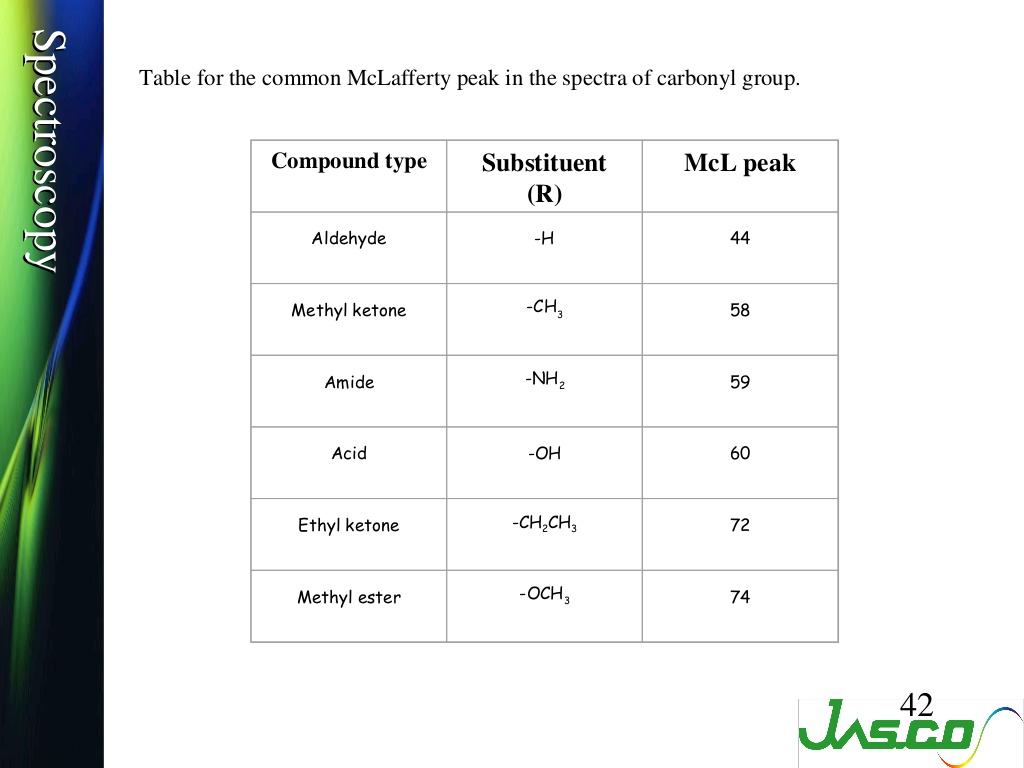 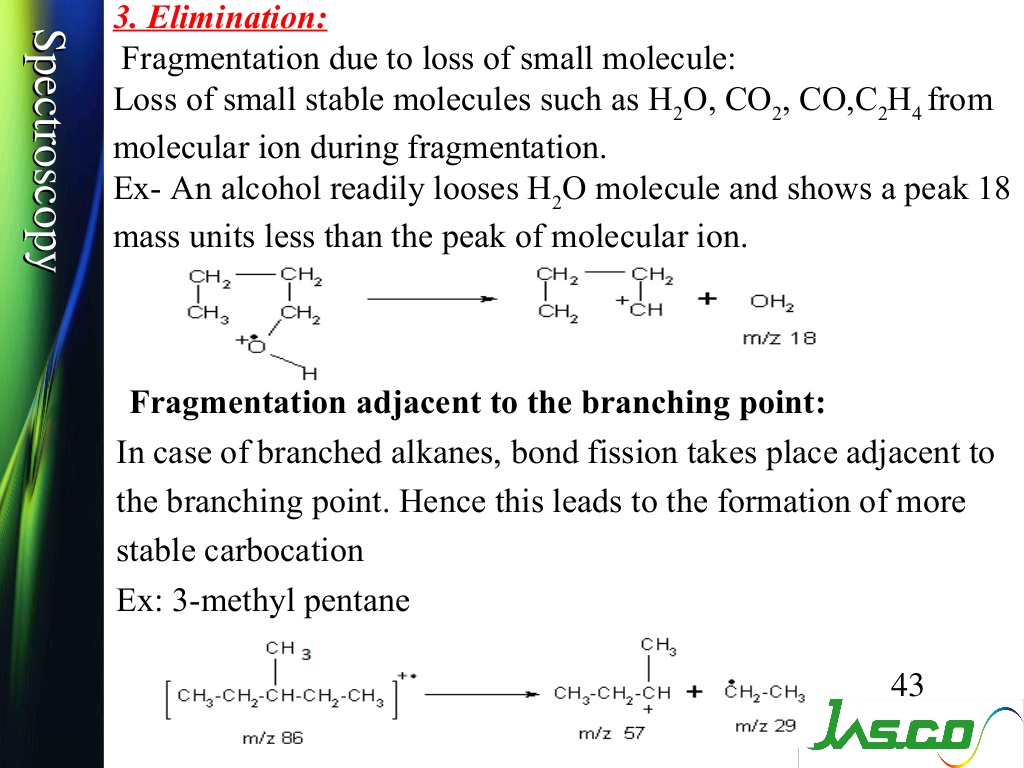 Isotopes- most elements common to organic cpds r mixtures of isotopes.- the existence of atomic isotopes in nature accounts for the appearance of M+1 and  M+2 peaks in a mass spectrum.- organic cpds containing only C,H,O and N usually have relatively small M+1 and M+2 Peaks.
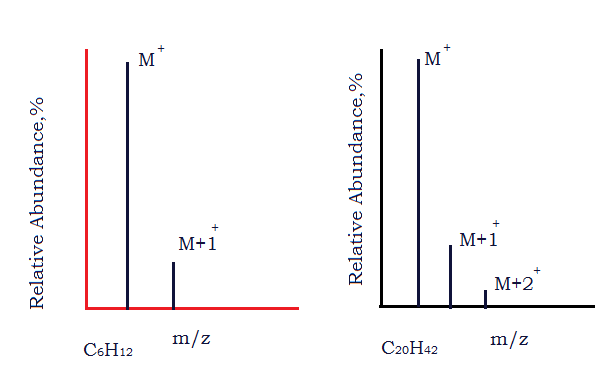 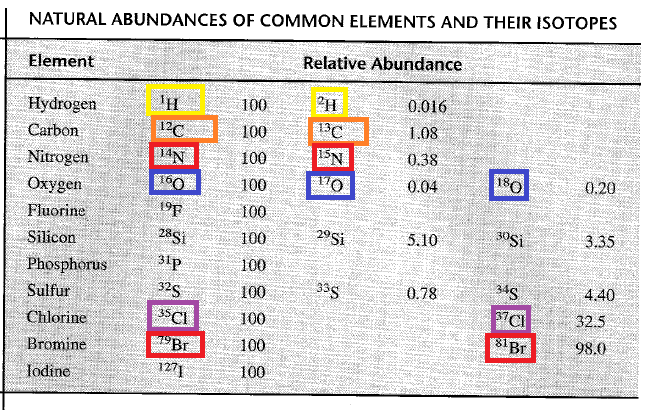 ISOTOPES:MS is particularly valuable for cpds w contain Cl and Br:- if one S atom is present,M+2 is ≈   4% of M⁺- if one Cl atom is present, M+2 is ≈ 33% of M⁺- = = Br atom is present ,M+2 is ≈ to M⁺
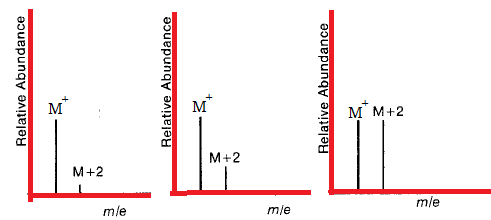 Mass spectrum with chlorine
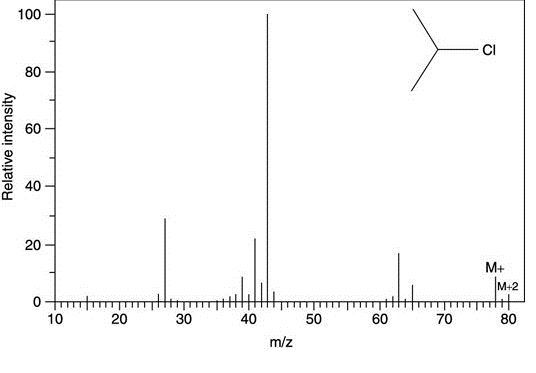 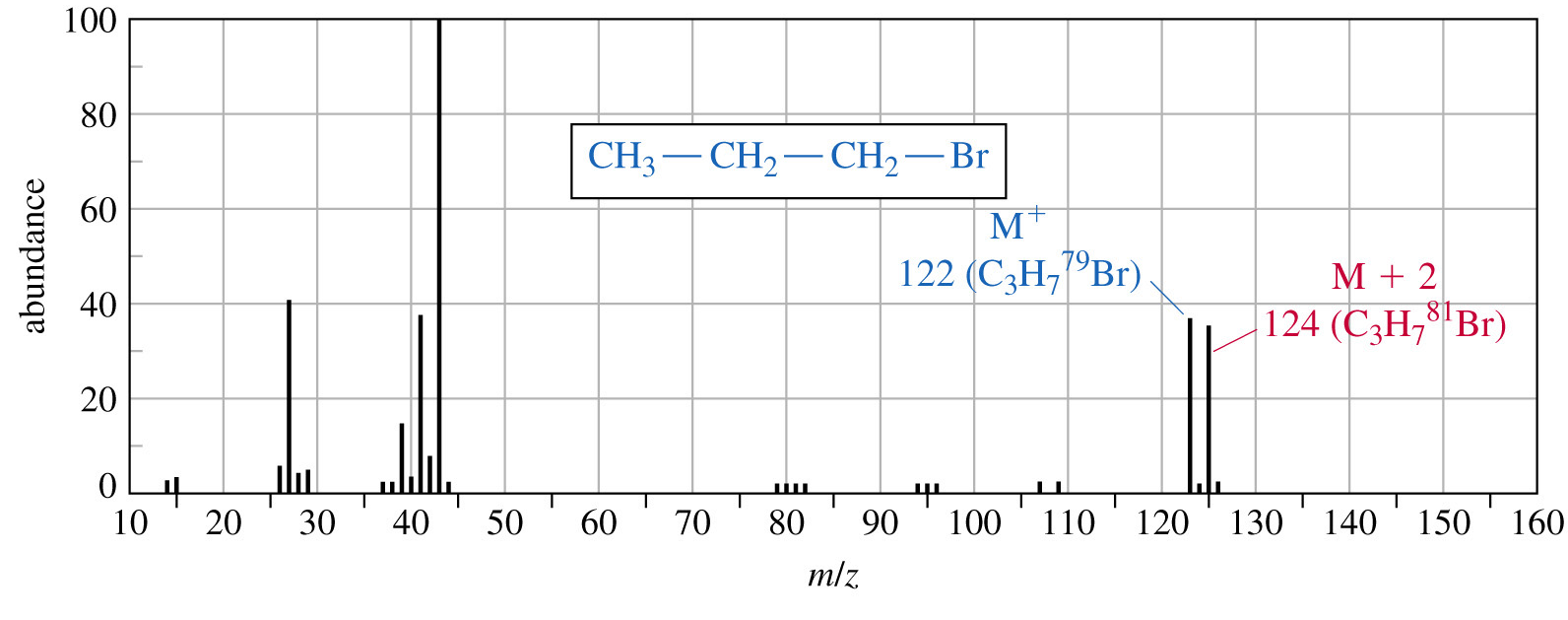 Carbone rule:* for cpds containing only C,H and O the following formula can be used to determine the # C in the molecule:
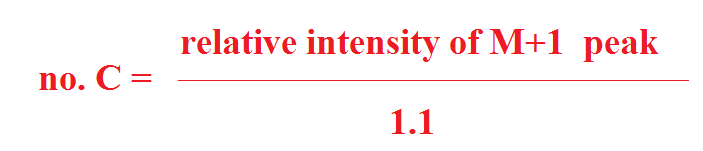 Can determine the molecular formula of unknown organic cpd whose mass spectral data is given in the table below:
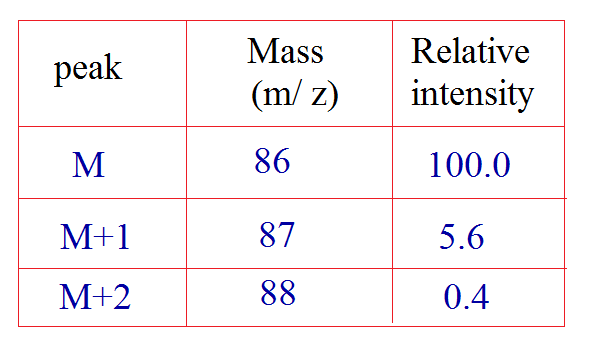 Nitrogen rule:- if a cpd with even  # N(no N or even)= give even (M⁺) ,- if cpd with odd  # N= (M⁺) will be  oddex:     C2H5NH2                       M⁺= 45           H2NCH2CH2NH2           M⁺=60            (CH3)3CH                  M⁺=58